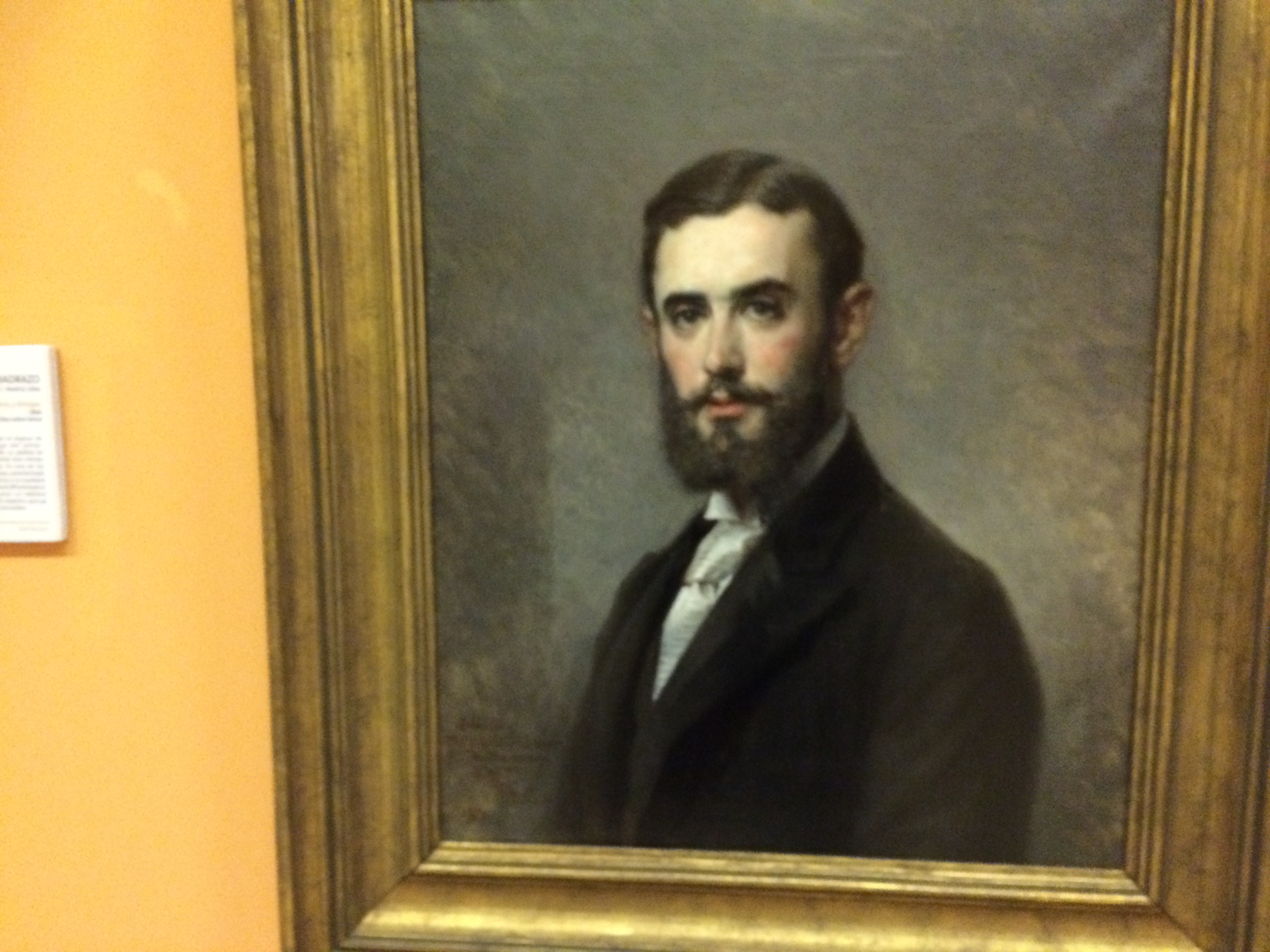 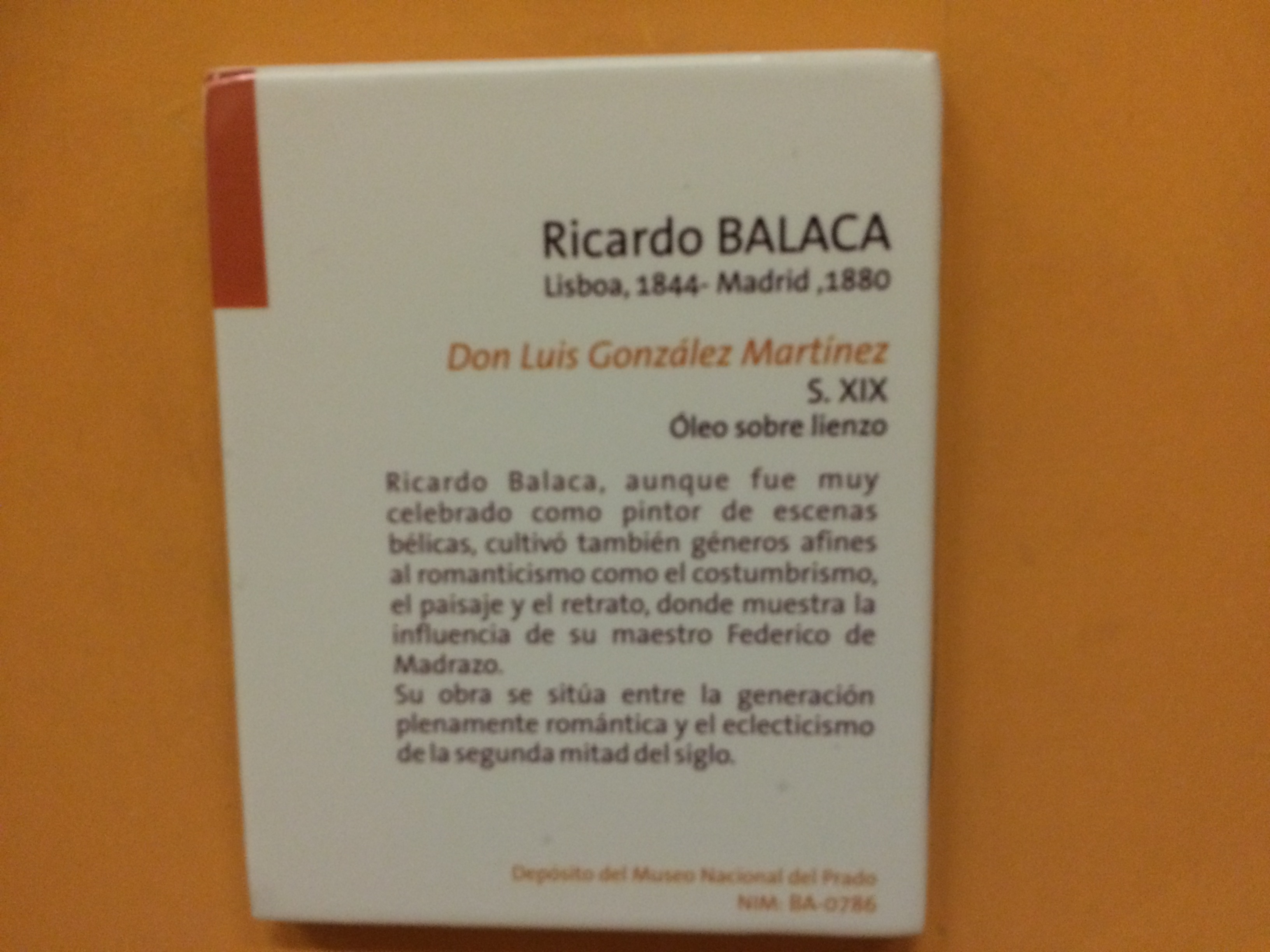 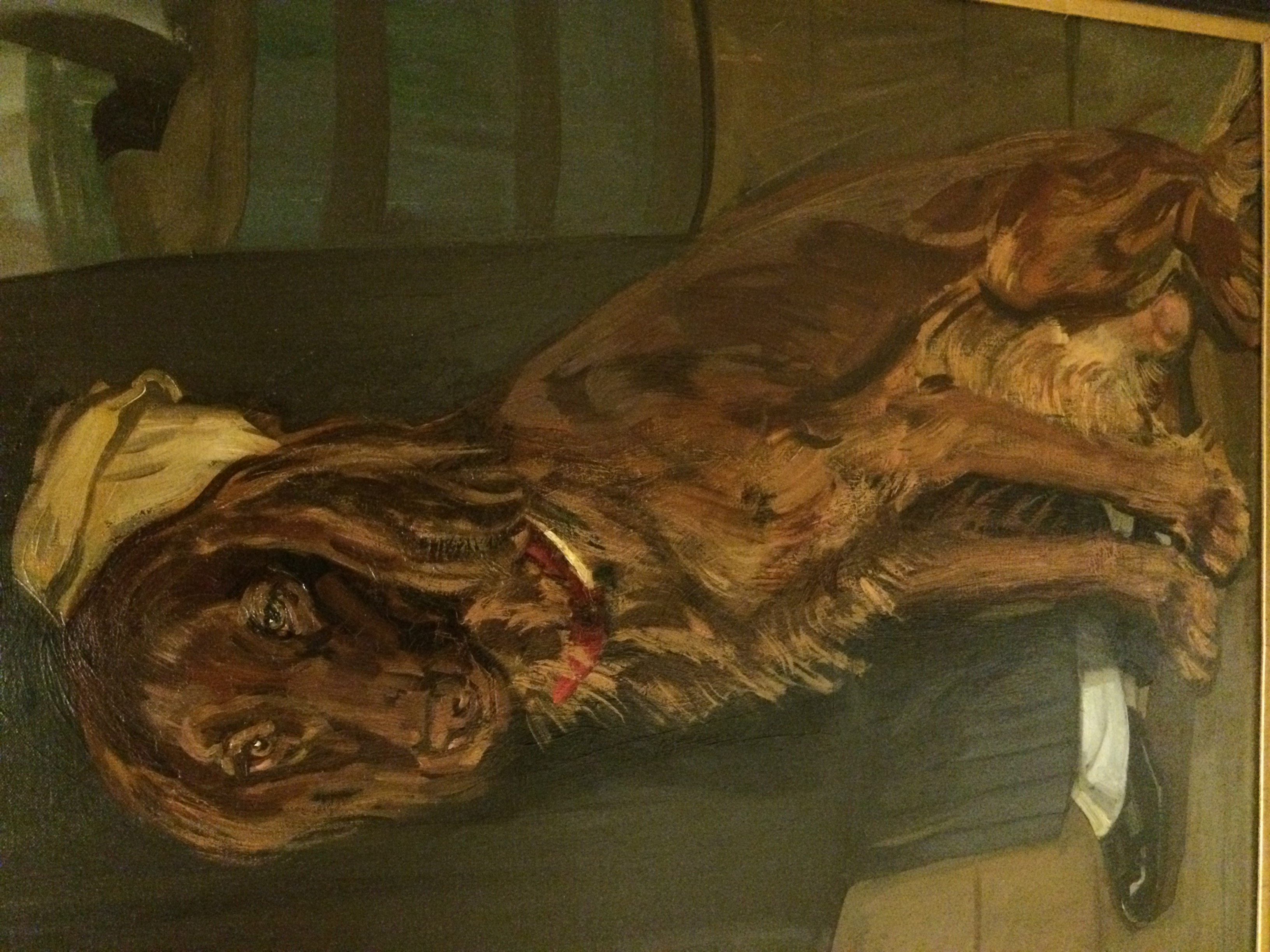 Perro del autorretrato
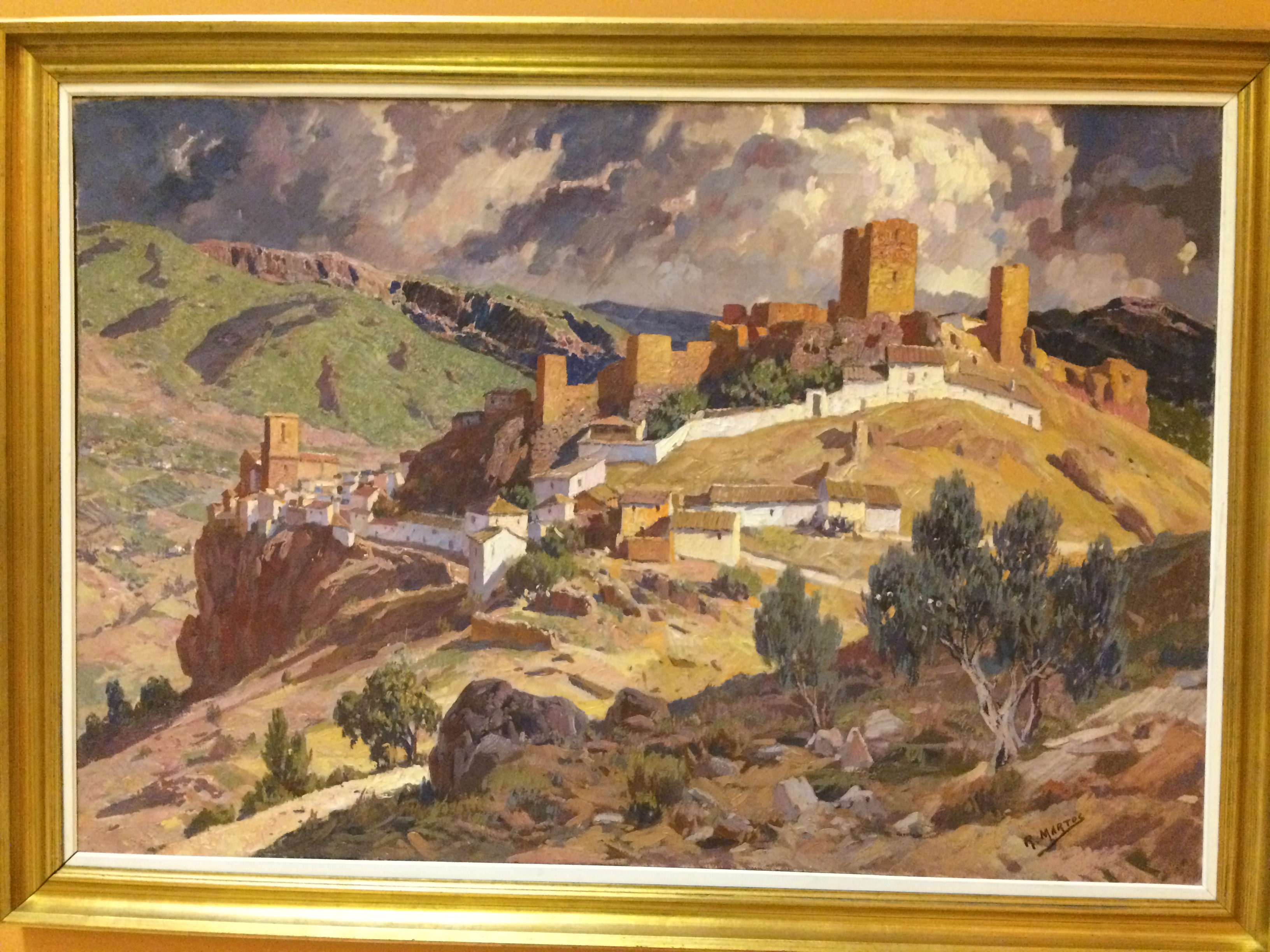 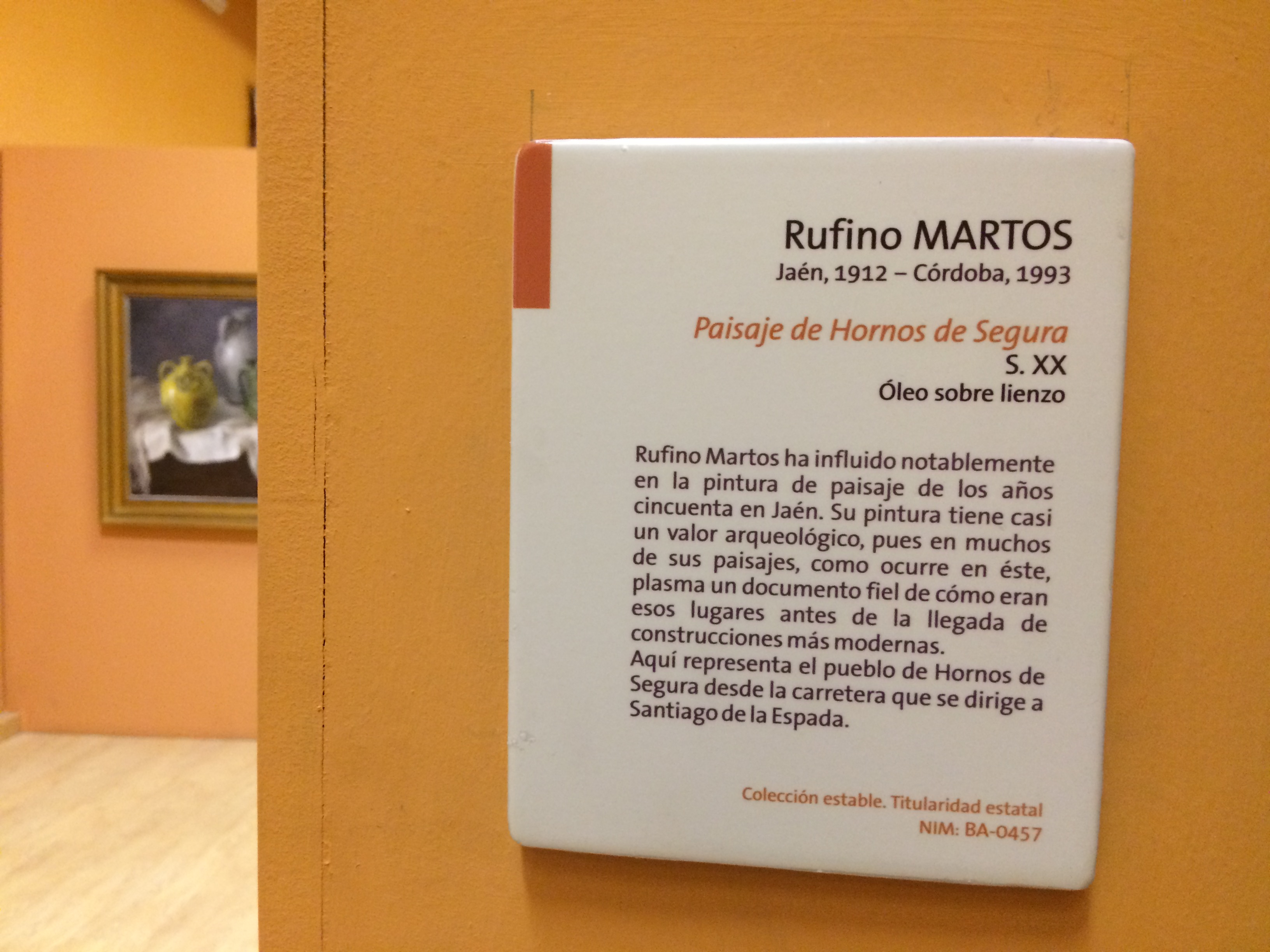 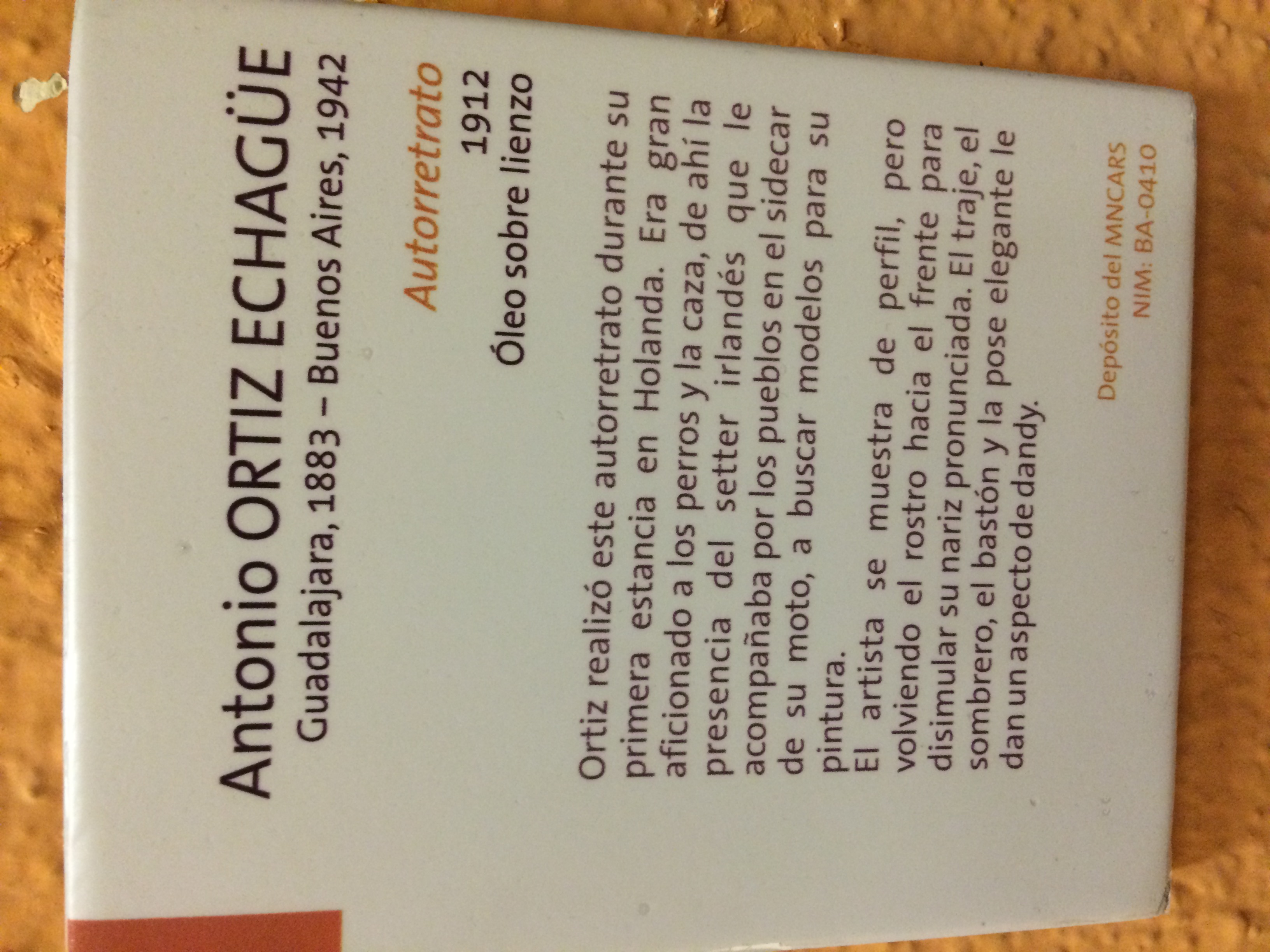 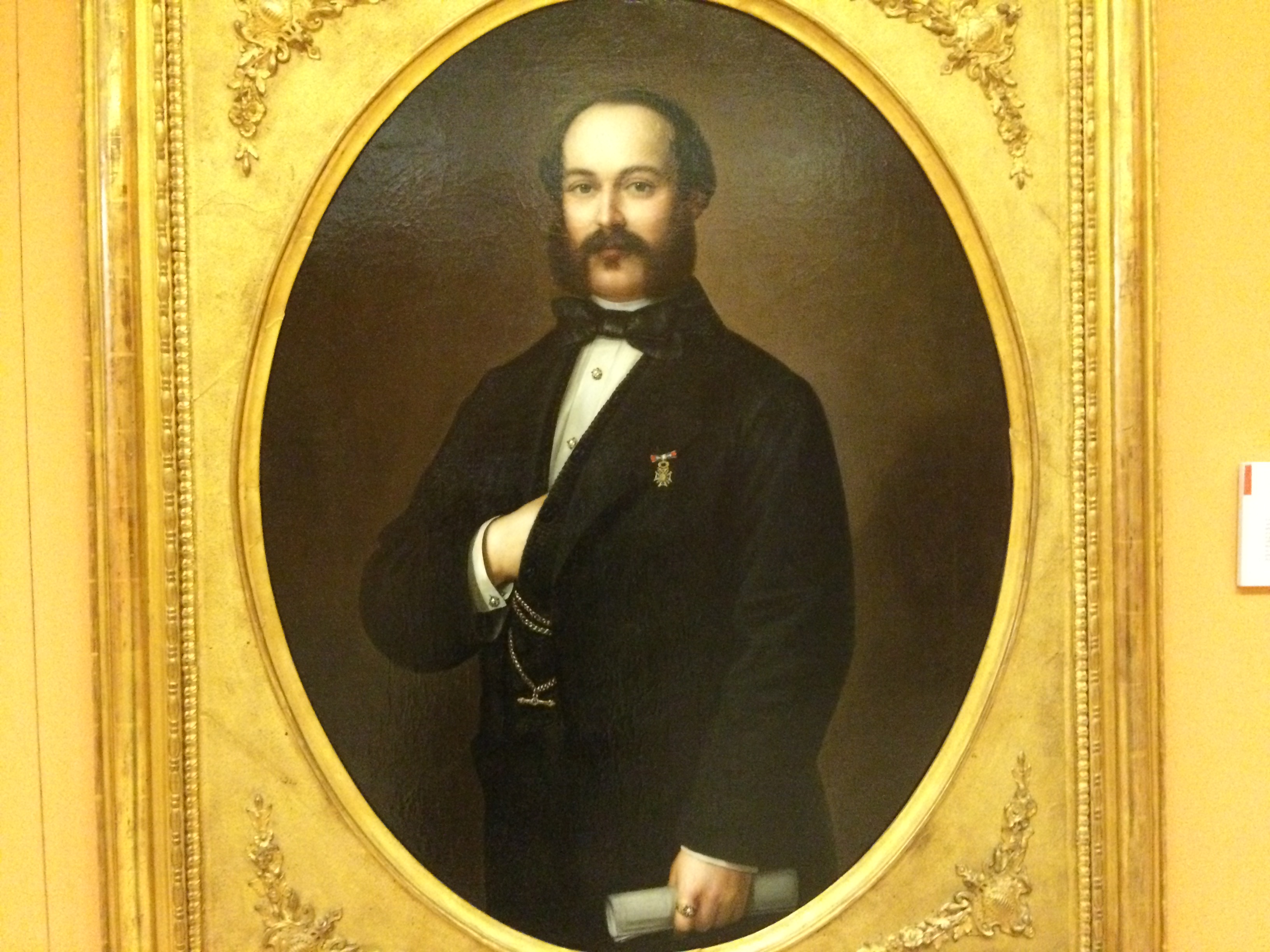 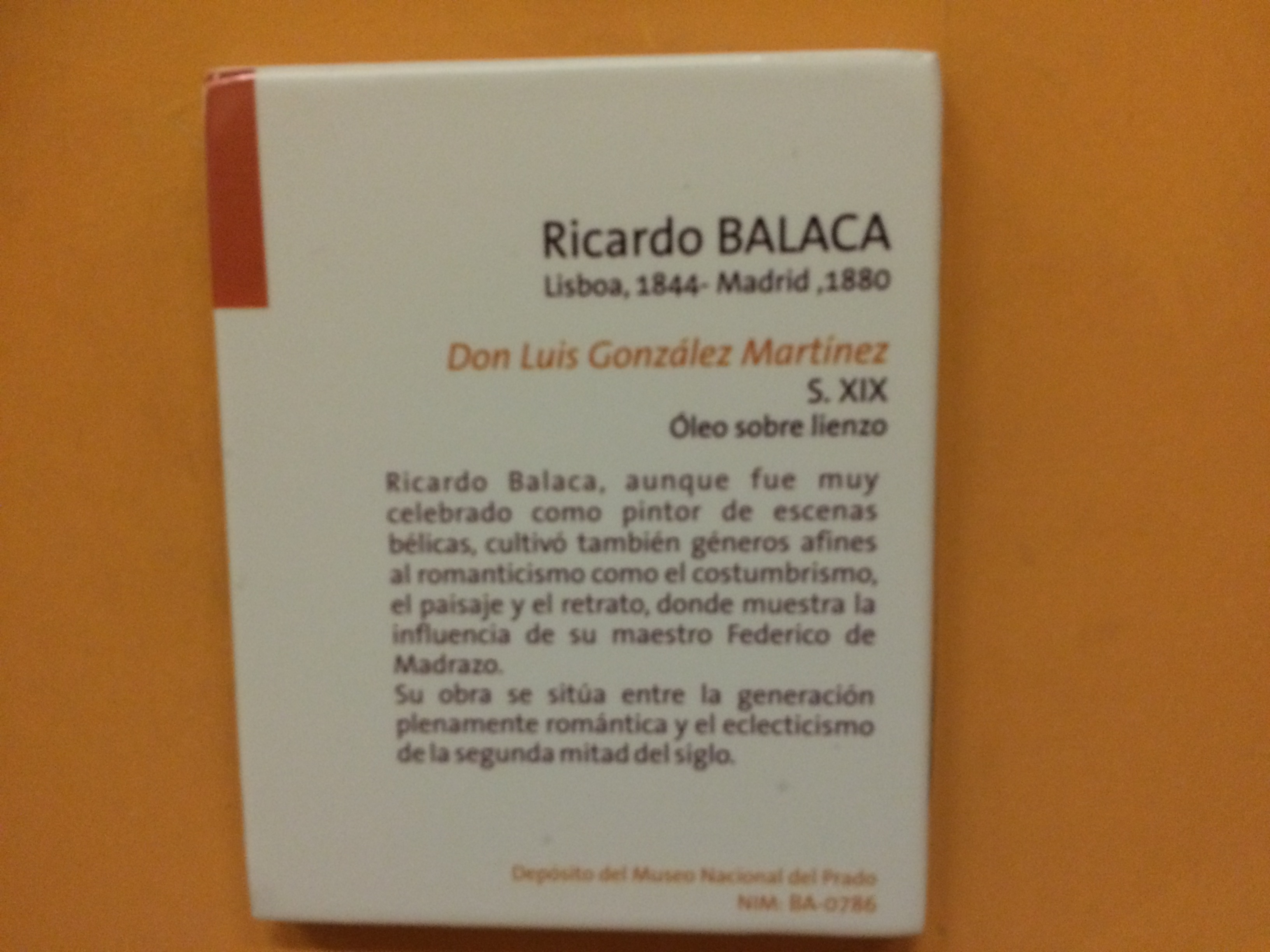 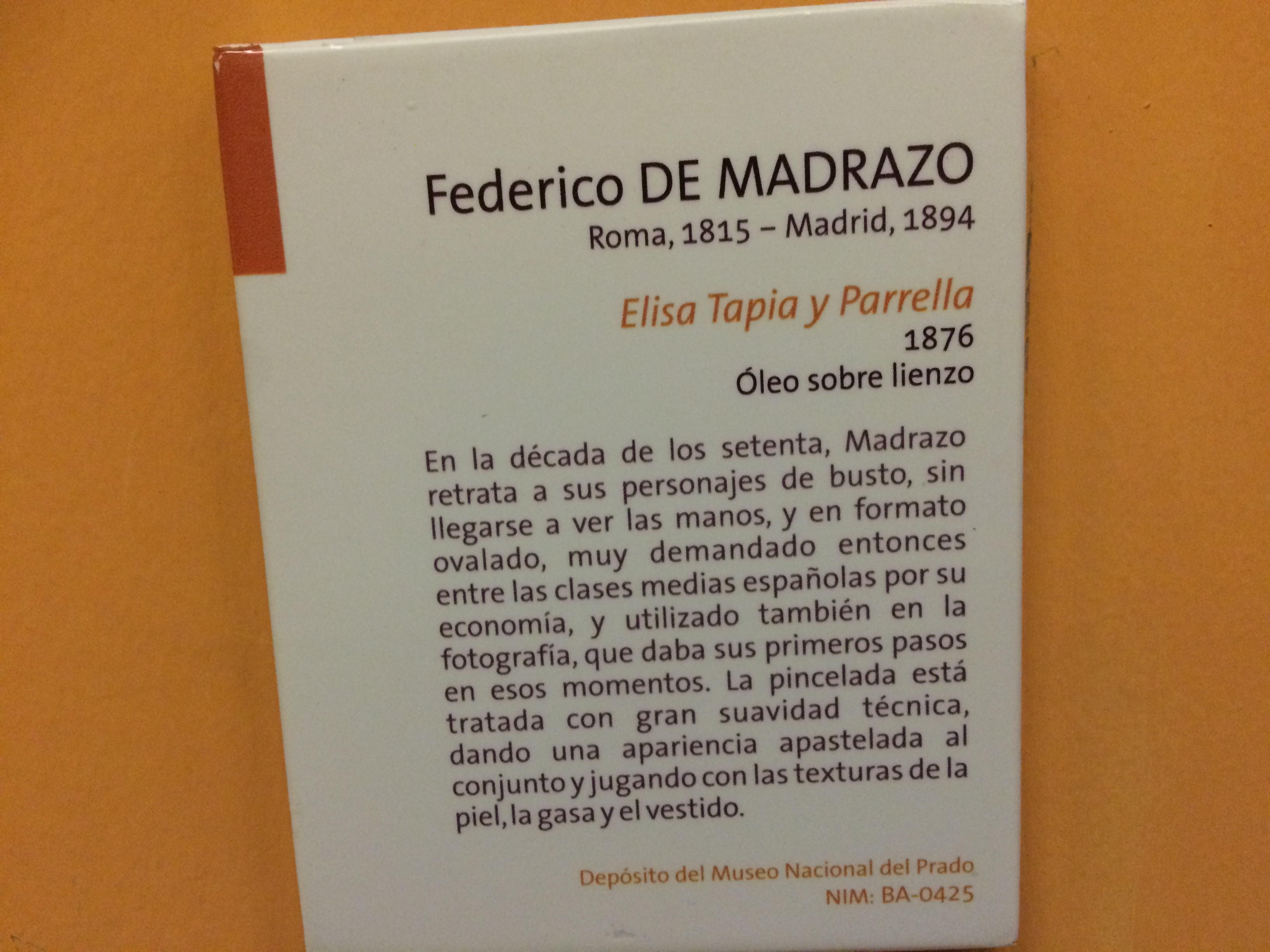